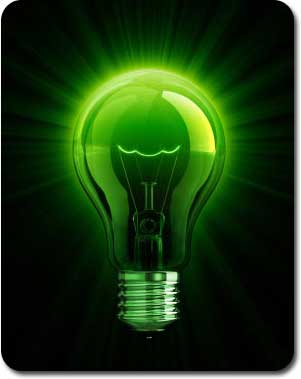 Lighting Project
By: Curtis L. Hall
Key and Fill Light Setup
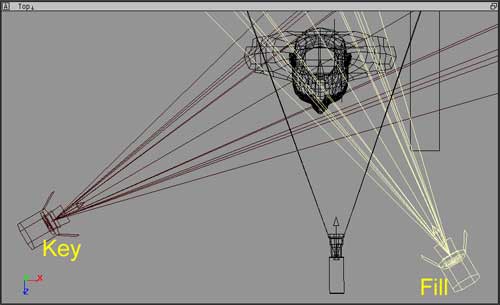 Three Light Setup
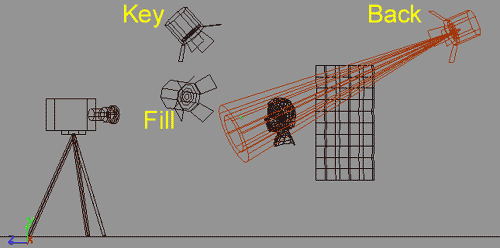 Reference Image: Sunrise
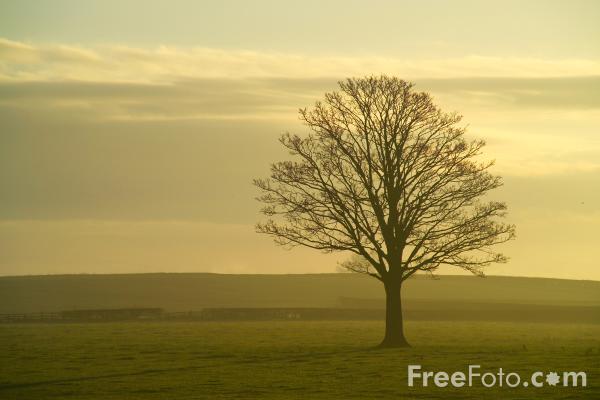 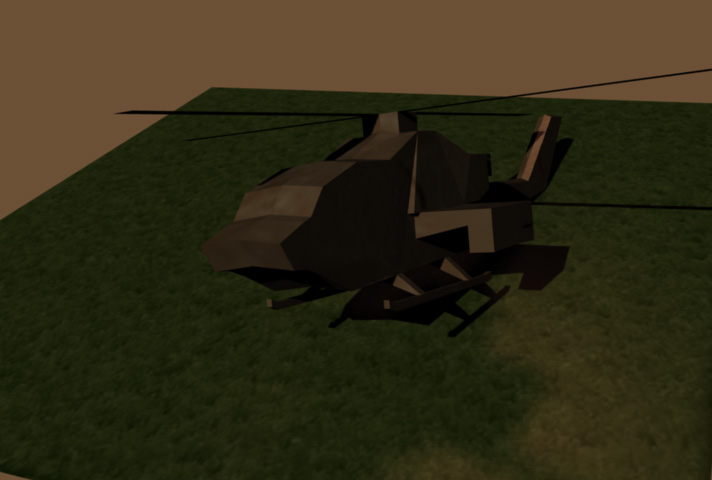 Reference Image: Daytime
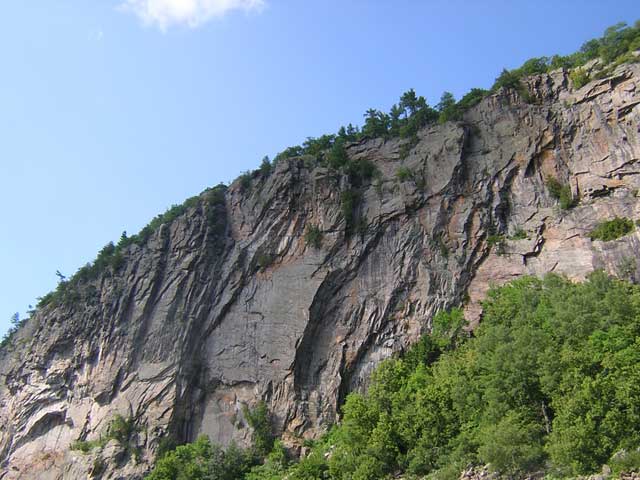 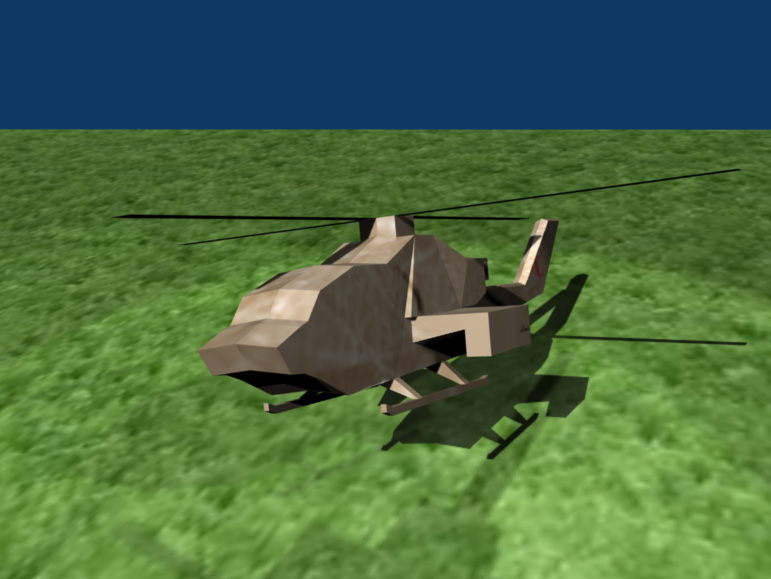 Reference Image: Sunset
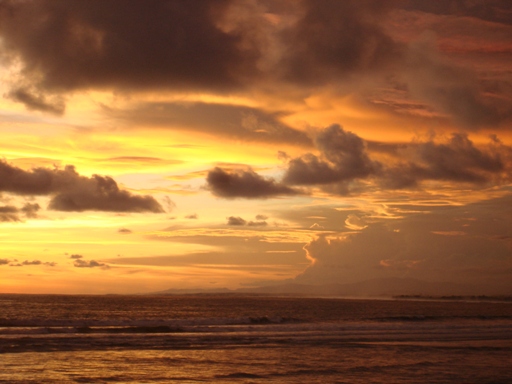 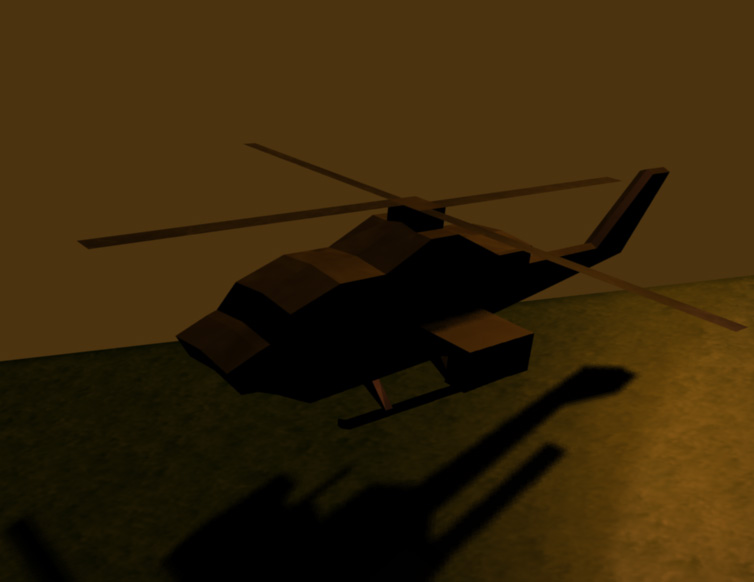 Reference Image: Night
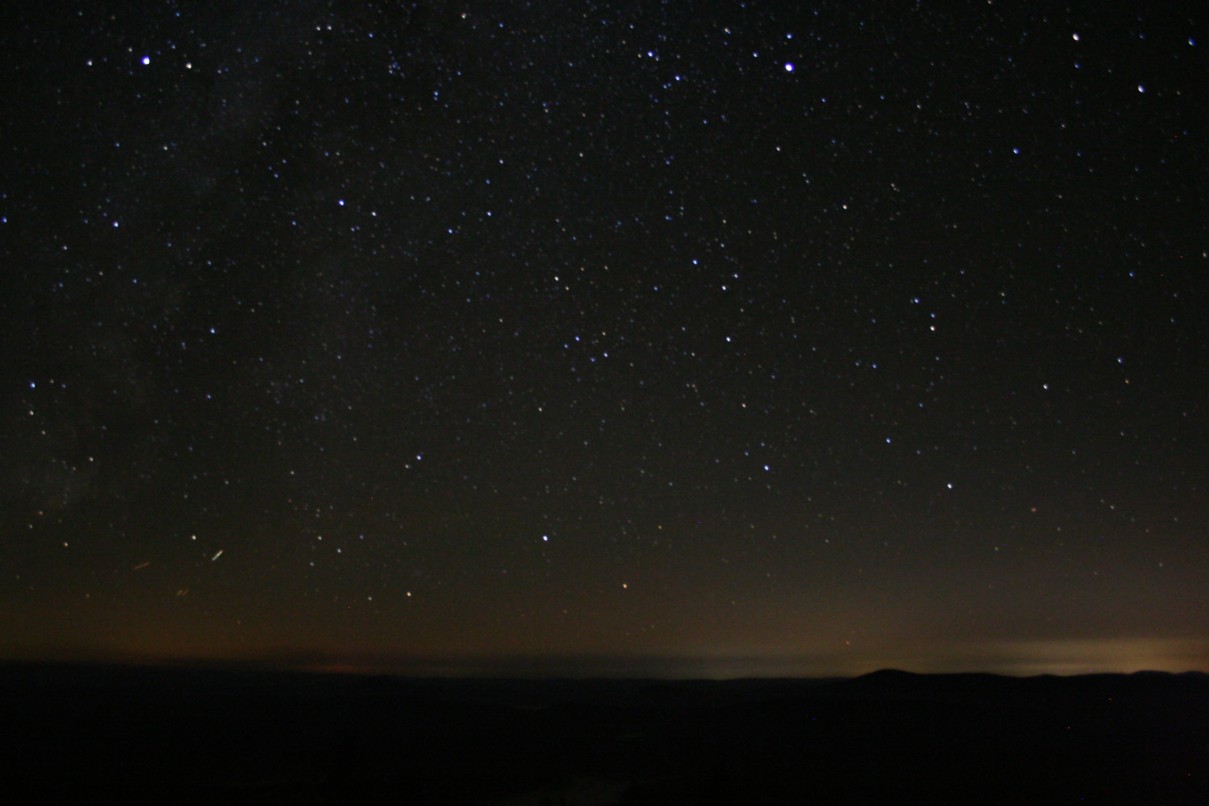 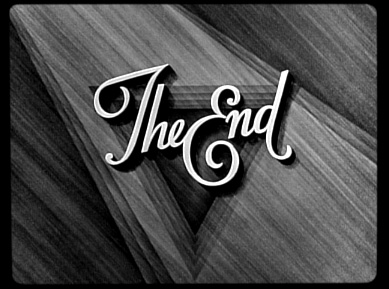